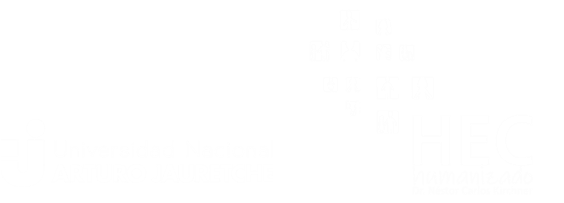 ESTUDIO SOBRE EL CUMPLIMIENTO DEL USO DE LA HERRAMIENTA  DRIVE PARA LA COMUNICACIÓN EN LA GESTIÓN DE ENFERMERÍA  EN UN HOSPITAL DEL CONURBANO BONAERENSE.
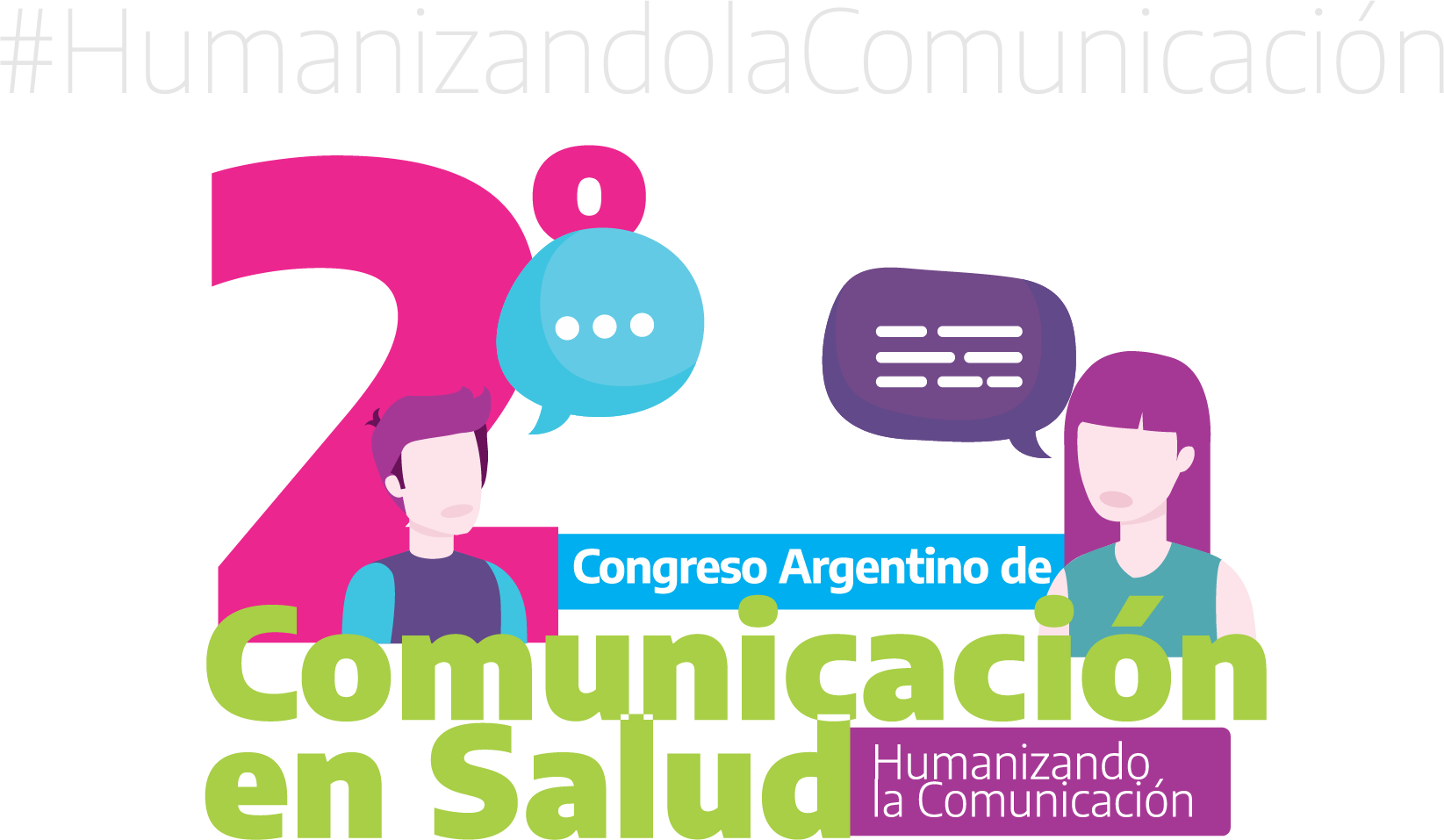 Autores: Massa Alcántara Juana Nilda, Martínez Carla María Victoria, Candela Diego Martin, Escobar Ariel Ángel, Hossen  Mariela Haydee, Pelozo Walter Fernando.
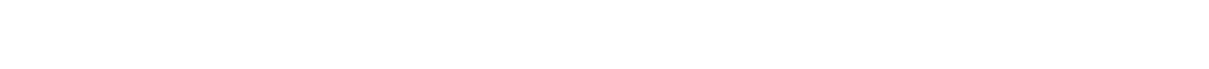 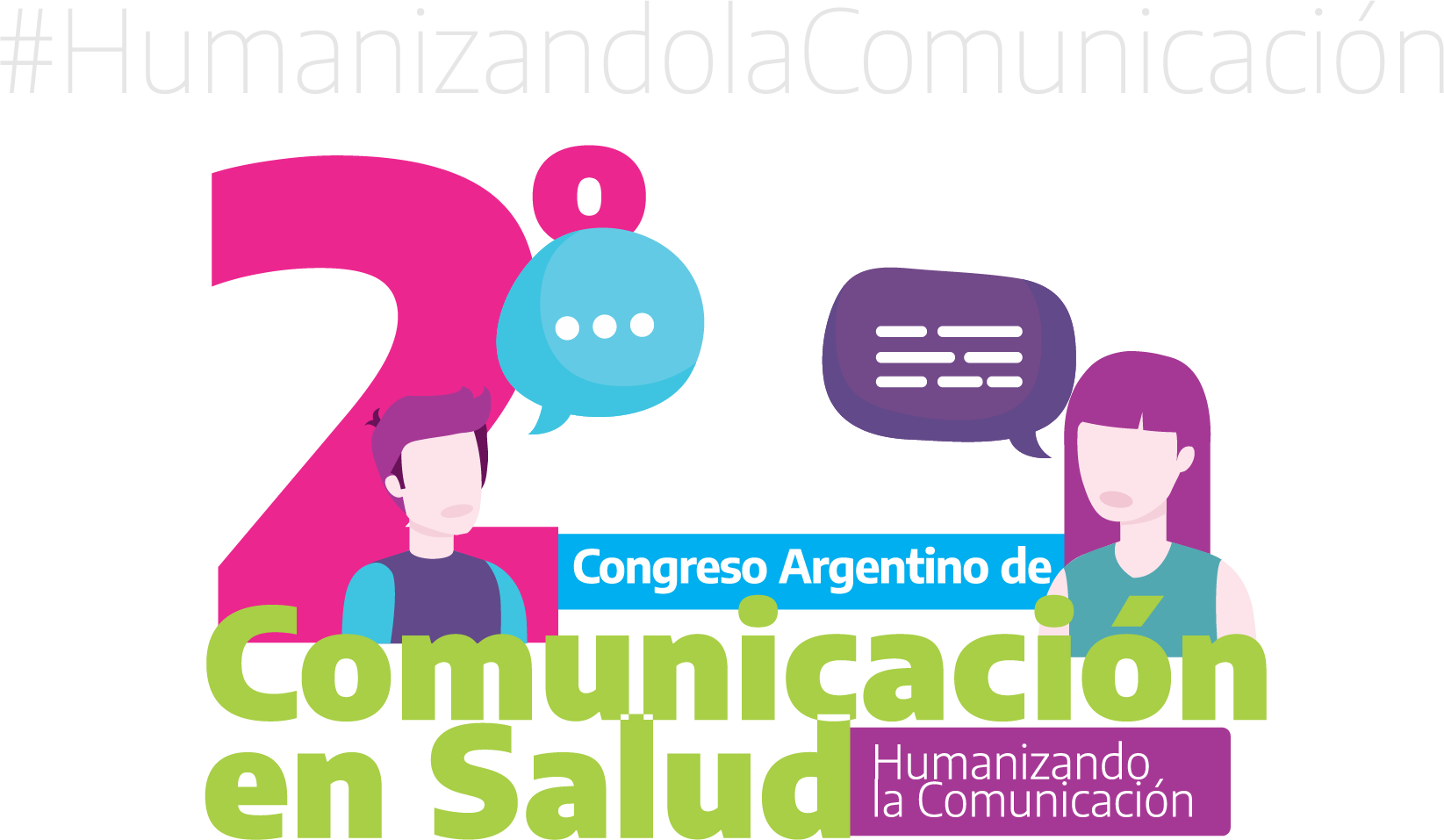 Introducción
Objetivo general
La  siguiente investigación trata de esbozar los aspectos relevantes del uso de la herramienta drive en la comunicación para la gestión de enfermería.  la cual sirve como información estadística para el equipo multidisciplinario.
La característica principal de la realización de los registros en la herramienta Drive, se basa en fomentar el desarrollo de habilidades tecnológicas comunicacionales.
Determinar los factores que inciden en el incumplimiento del uso de la herramienta (drive) para la comunicación  en la gestión de Enfermería  de un Hospital del conurbano bonaerense, en mayo de 2023.
Elaboración de la herramienta para agilizar la comunicación en el 2021.
Implementación en los Turnos diurnos: Mañana y Tarde.
Antecedentes del tema: Proceso del Proyecto.
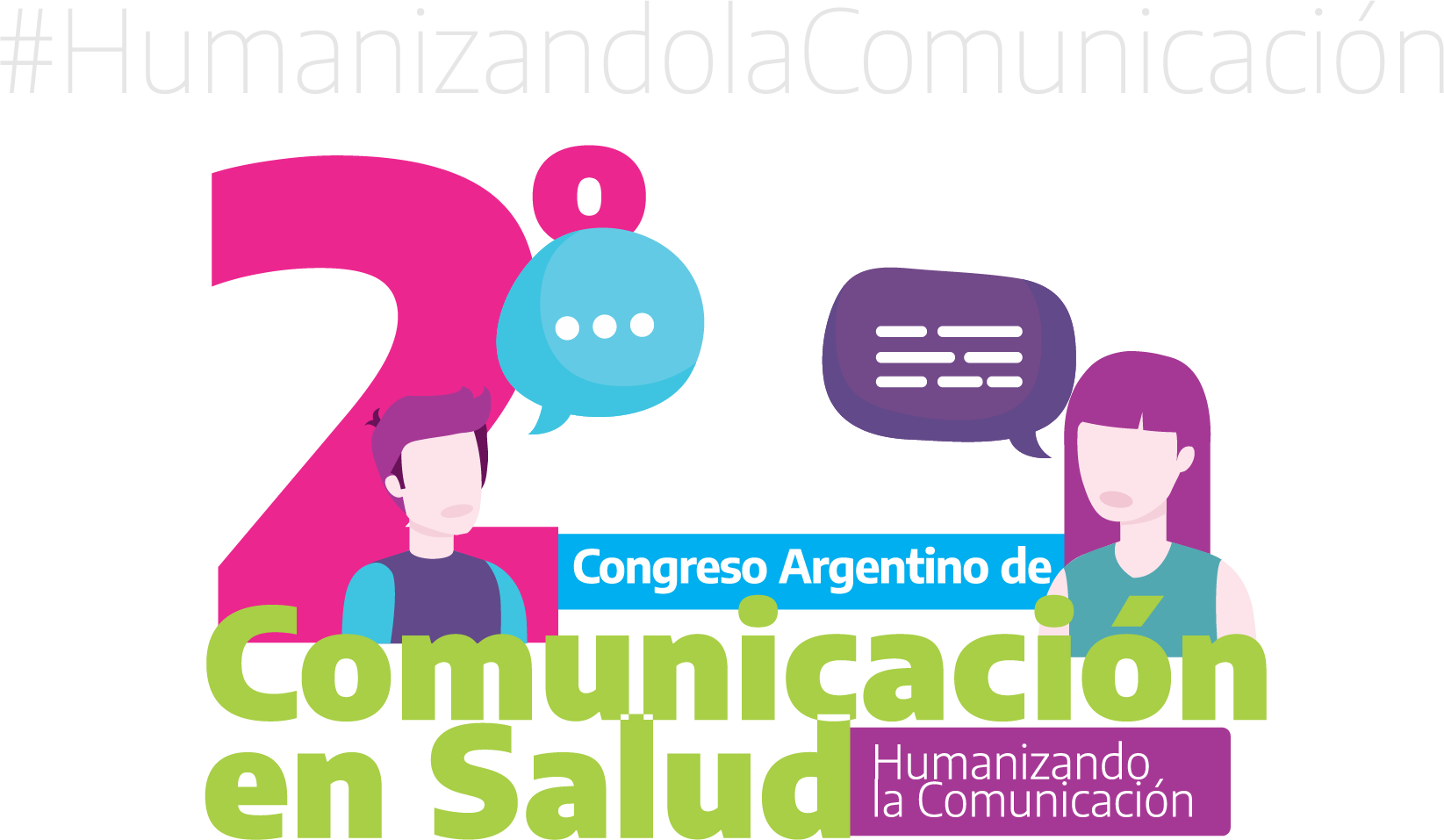 Primera Etapa
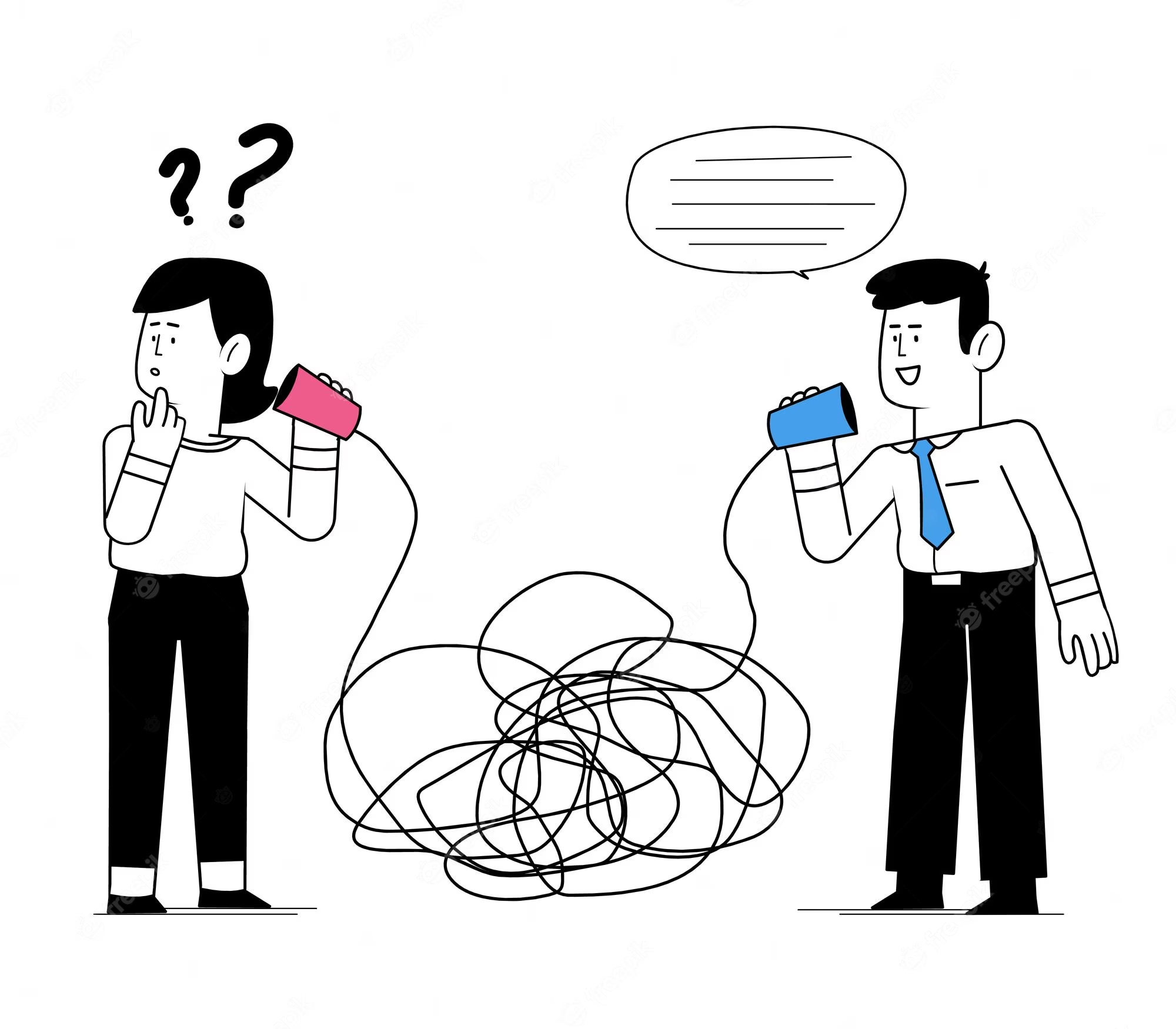 Incorporación de los turnos restantes:  TNA/TNB/SADOFE.
Segunda Etapa
Valorización de la herramienta mediante su uso cotidiano.
Tercera Etapa
Disminución en la continuidad  del uso.
Sexta etapa

Trabajo de investigación con relevamiento de datos para identificar las nuevas variables  que se deben incluir, para fortalecer la COMUNICACIÓN entre los gestores.
Cuarta Etapa
Evaluación  de la efectividad de la herramienta para la comunicación.
Quinta Etapa
Objetivos específicos
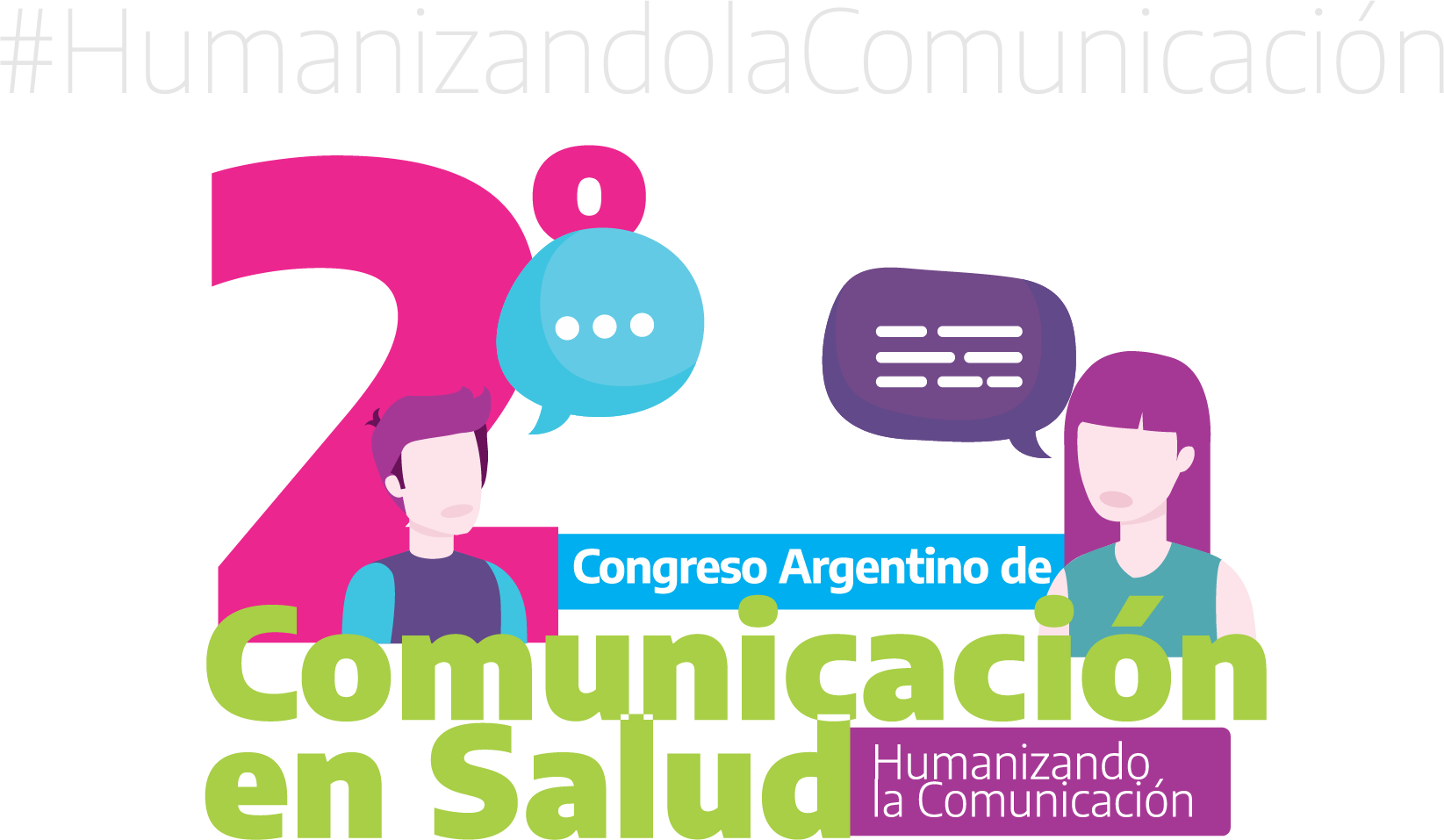 Evaluar los aspectos positivos en la comunicación con el uso de la herramienta.
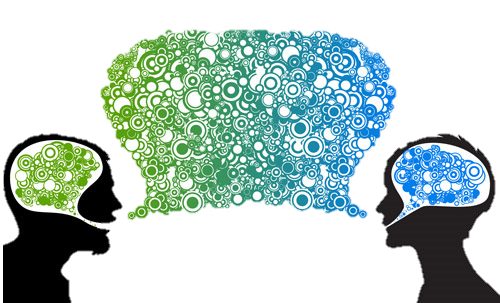 COMUNICACIÓN
Fundamentar la   importancia del uso de la herramienta en la gestión de enfermería.
Determinar los motivos que justifican la realización  de la herramienta y la no realización de la misma.
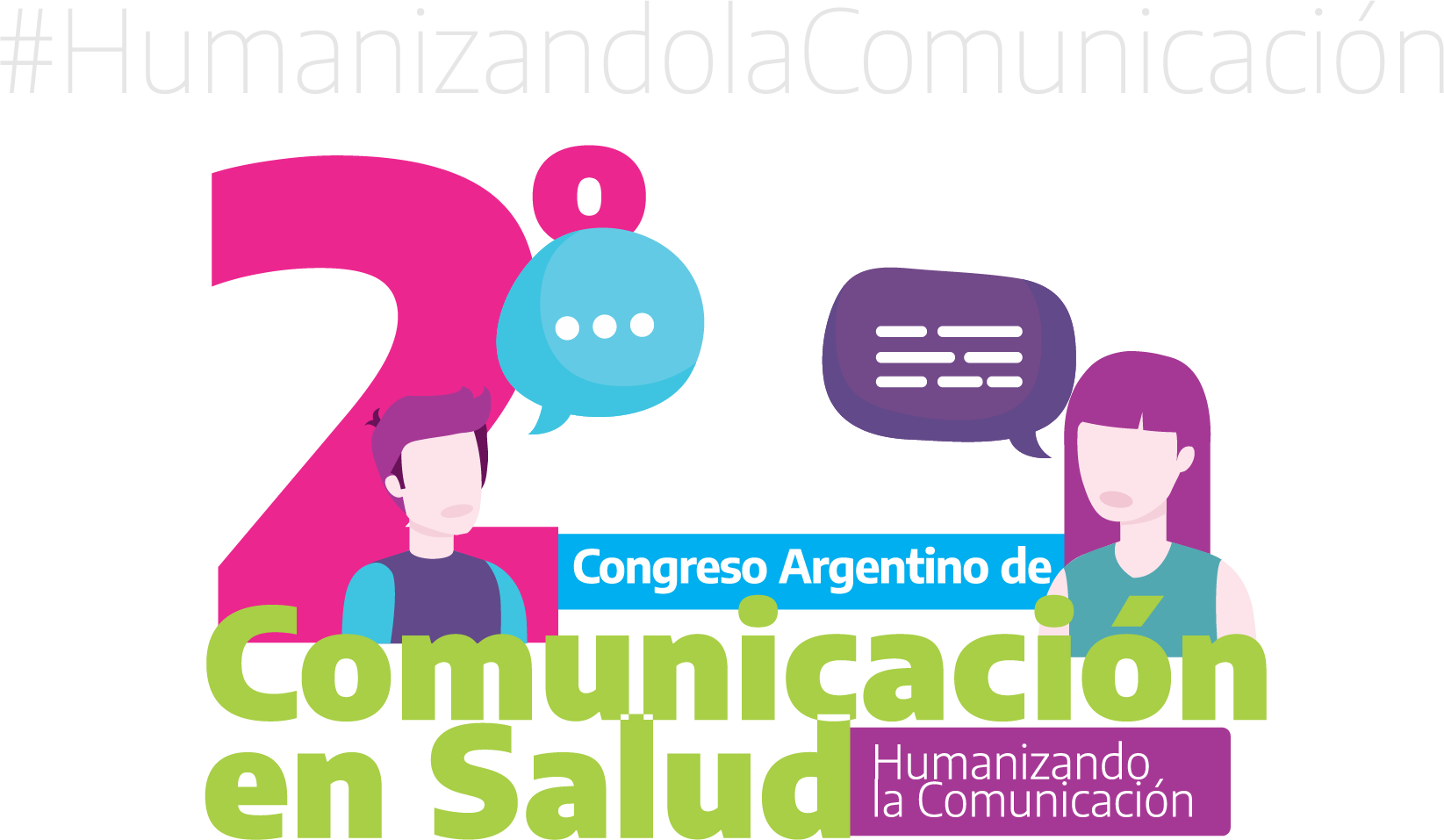 Metodología
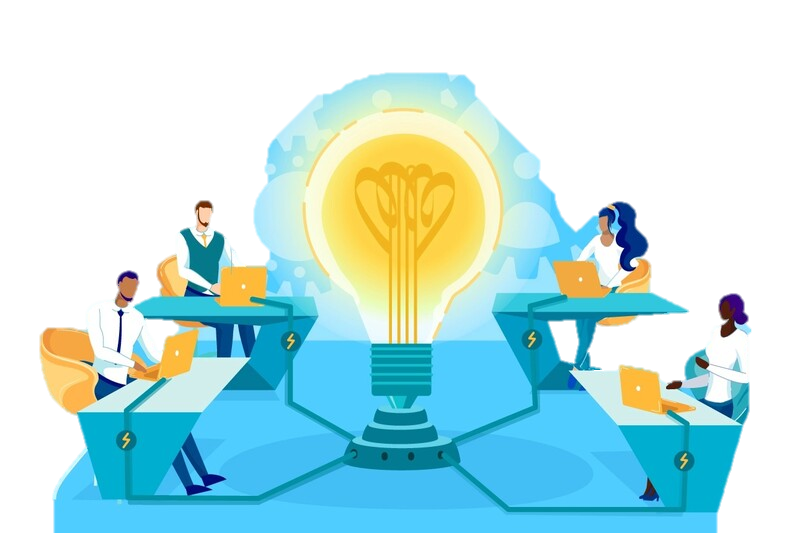 Se realizó un estudio descriptivo transversal, y la muestra se basó en 35 gestores de enfermería del mando medio. El tipo de muestreo es no probabilístico. 
Se diseñó un instrumento (encuesta) de elaboración propia, compuesta de 18 preguntas cerradas que permiten describir a la población y a las variables en estudio.  
Los datos obtenidos se volcaron en una matriz de datos,  con gráficos estadísticos, permitiendo compararlos con los resultados.
Resultados relevantes
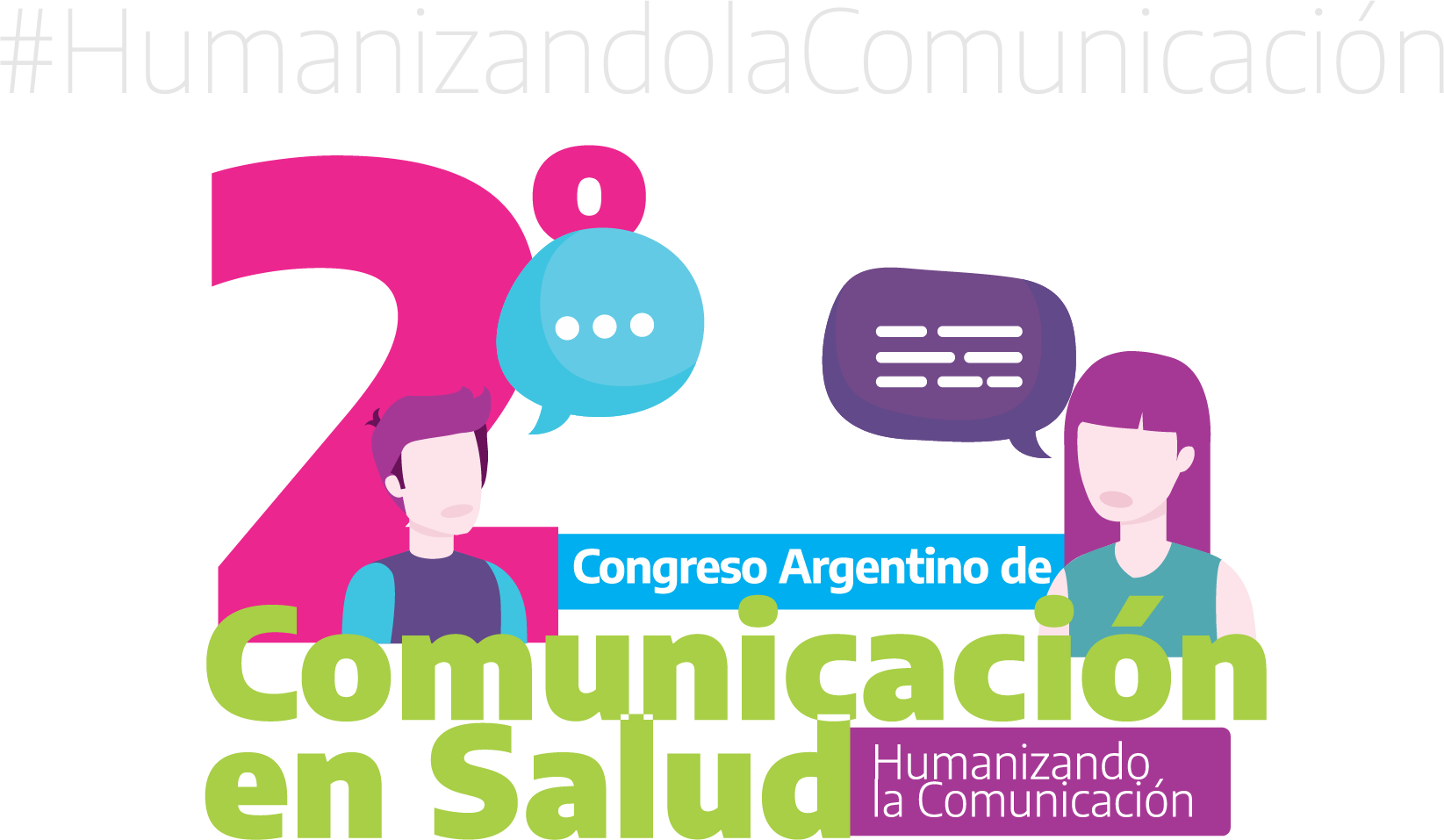 Una de las preguntas relevantes estuvo orientada a conocer si durante su formación académica tuvo contenidos sobre la comunicación, y un 69,4 % refirió que sí.
Respecto de la importancia que le otorgan al registro, tenemos dos categorías que consideran que es muy importante e importante, representando estas un 66,7%, y hay un 54% de gestores que lo reconocen como instrumento estadístico
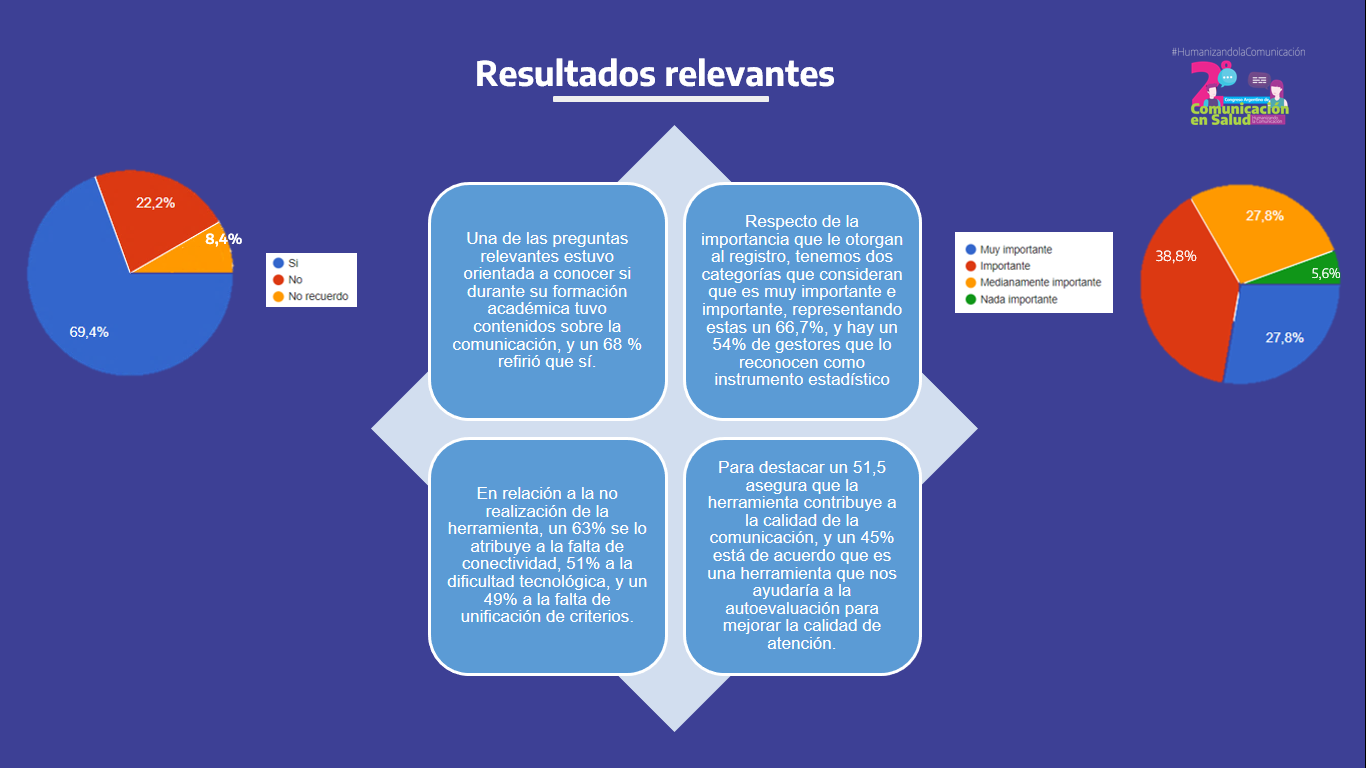 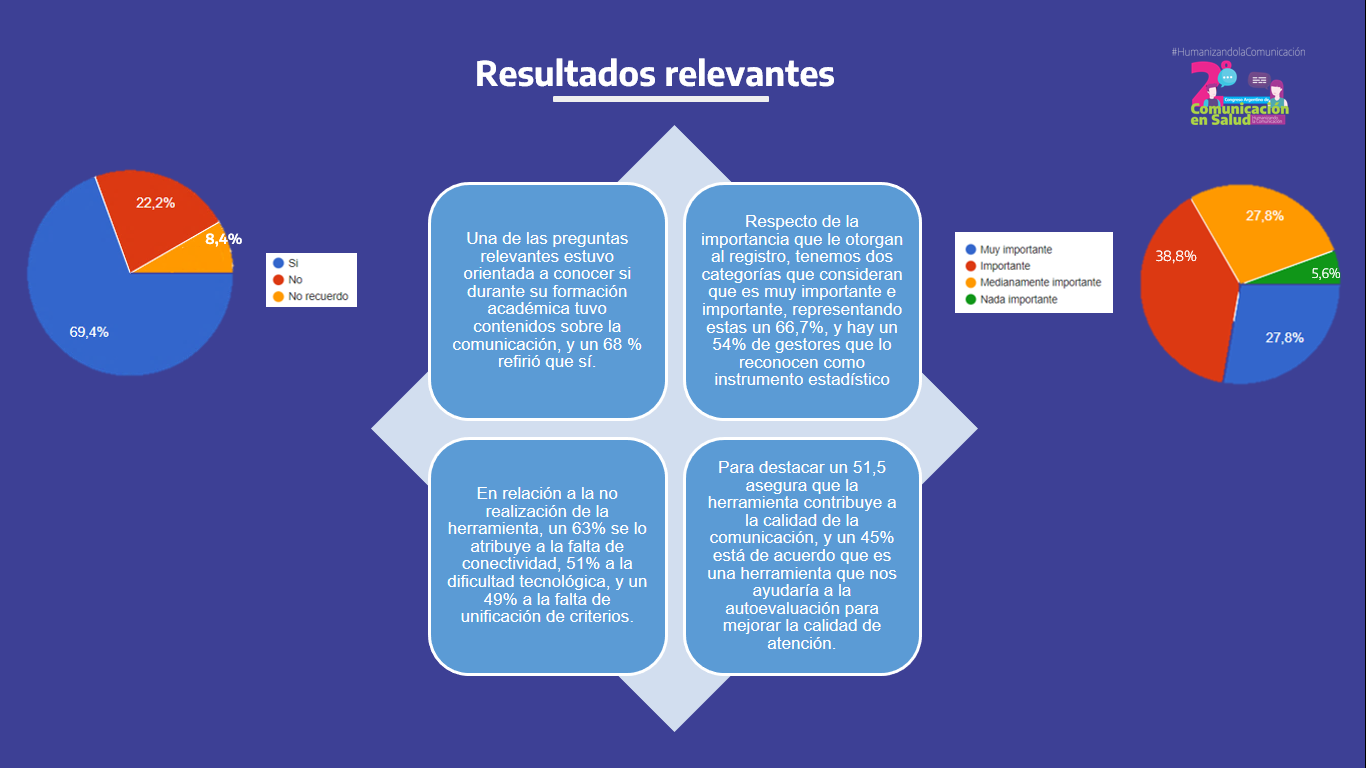 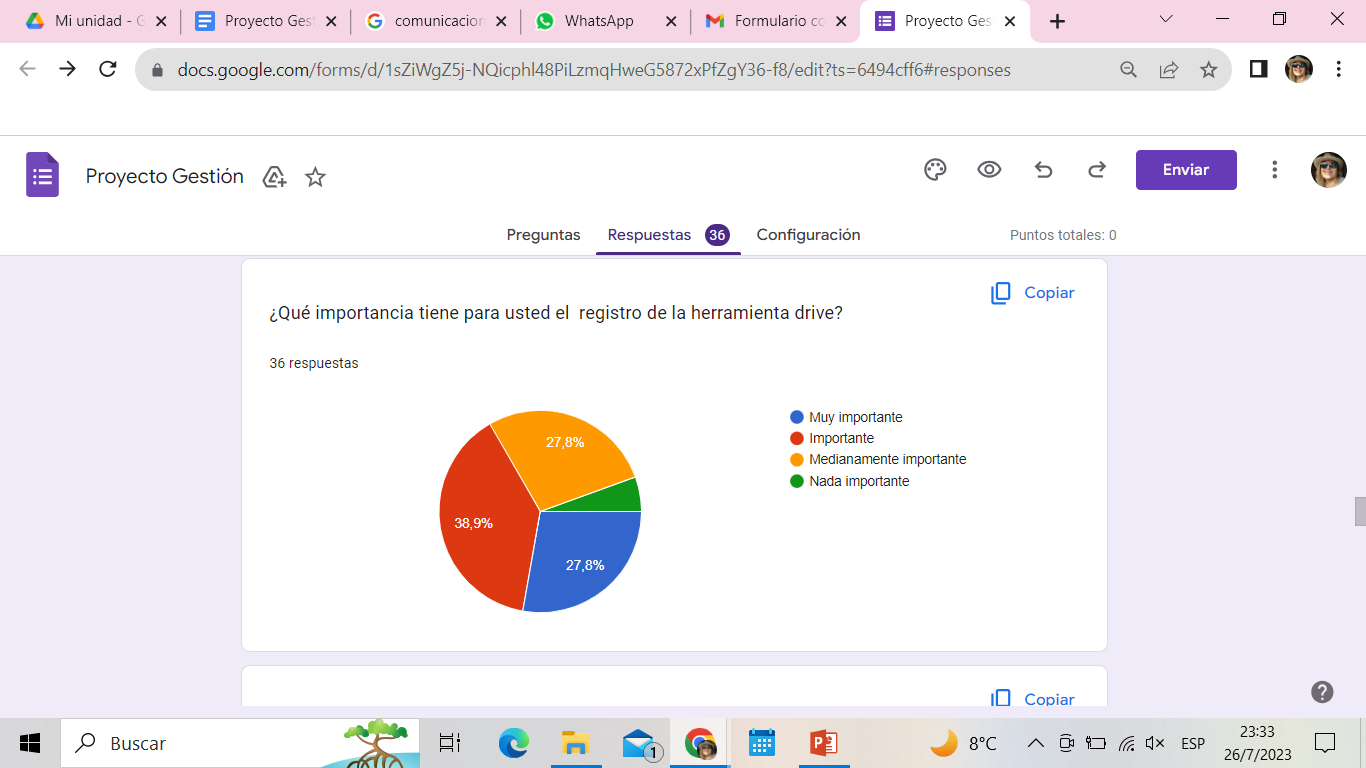 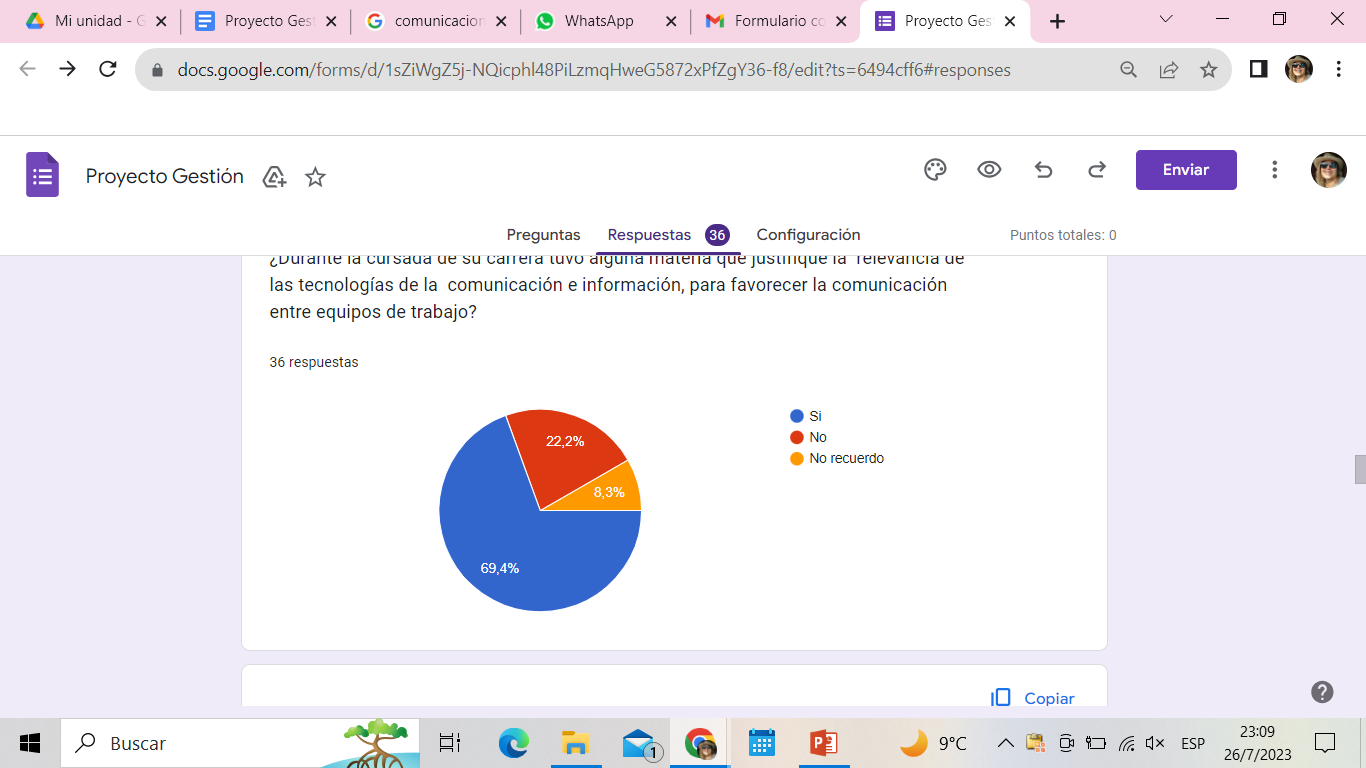 En relación a la no realización de la herramienta, un 63% se lo atribuye a la falta de conectividad, 51% a la dificultad tecnológica, y un 49% a la falta de unificación de criterios.
Para destacar un 51,5 asegura que la herramienta contribuye a la calidad de la comunicación, y un 45% está de acuerdo que es una herramienta que nos ayudaría a la autoevaluación para mejorar la calidad de atención.
Resultados generales
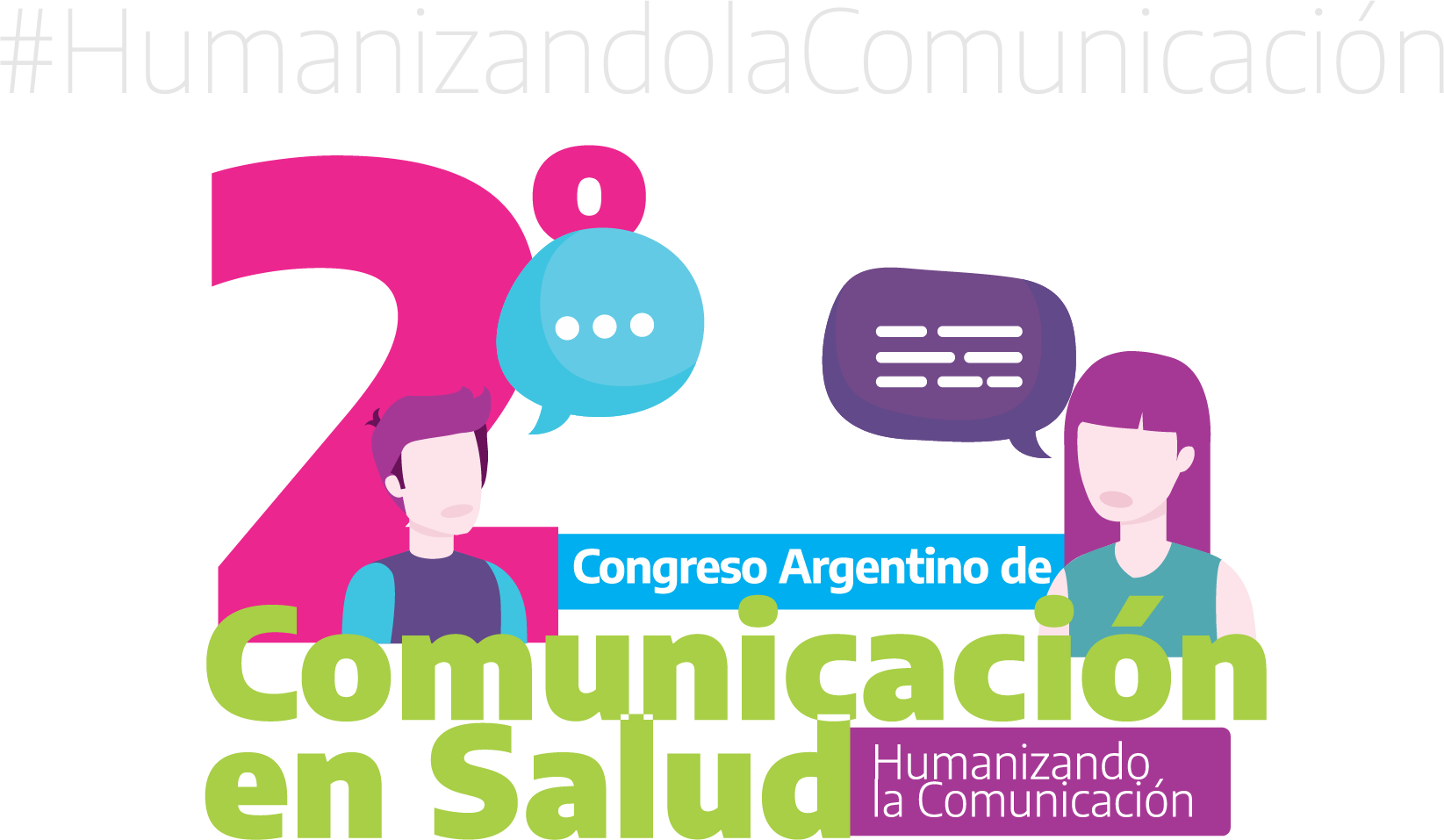 Luego de analizar los resultados, hemos obtenido que la edad promedio de los gestores es de 50 a 59 años, un 54% con formación de grado y un 46% corresponde a magíster y especialistas, dividiéndose su antigüedad en la gestión en dos grupos, uno de 10 a 19 años y el otro de 5 a 9 años. 
El 68% de los gestores tiene de 4 a 6 servicios, y de 20 a 29 agentes a su cargo durante su jornada laboral.
Por otro lado, un 58% refiere realizarla al finalizar la jornada, y un 30% que la realiza al inicio y al final, e indican que el tiempo que le dedican es de 6 a 10 minutos.
En referencia a la pregunta relacionada a las modificaciones que cree conveniente incorporar un gran porcentaje refiere agregar las licencias gremiales, largo tratamiento, pacientes especiales y tratamientos específicos.
Por ultimo un 67% que desea recibir capacitación sobre la misma.
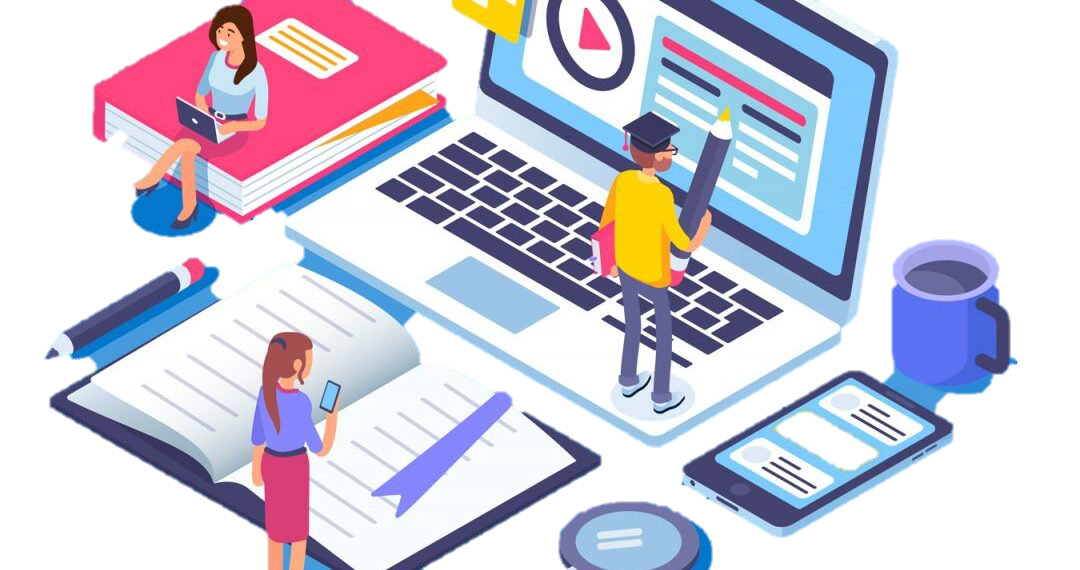 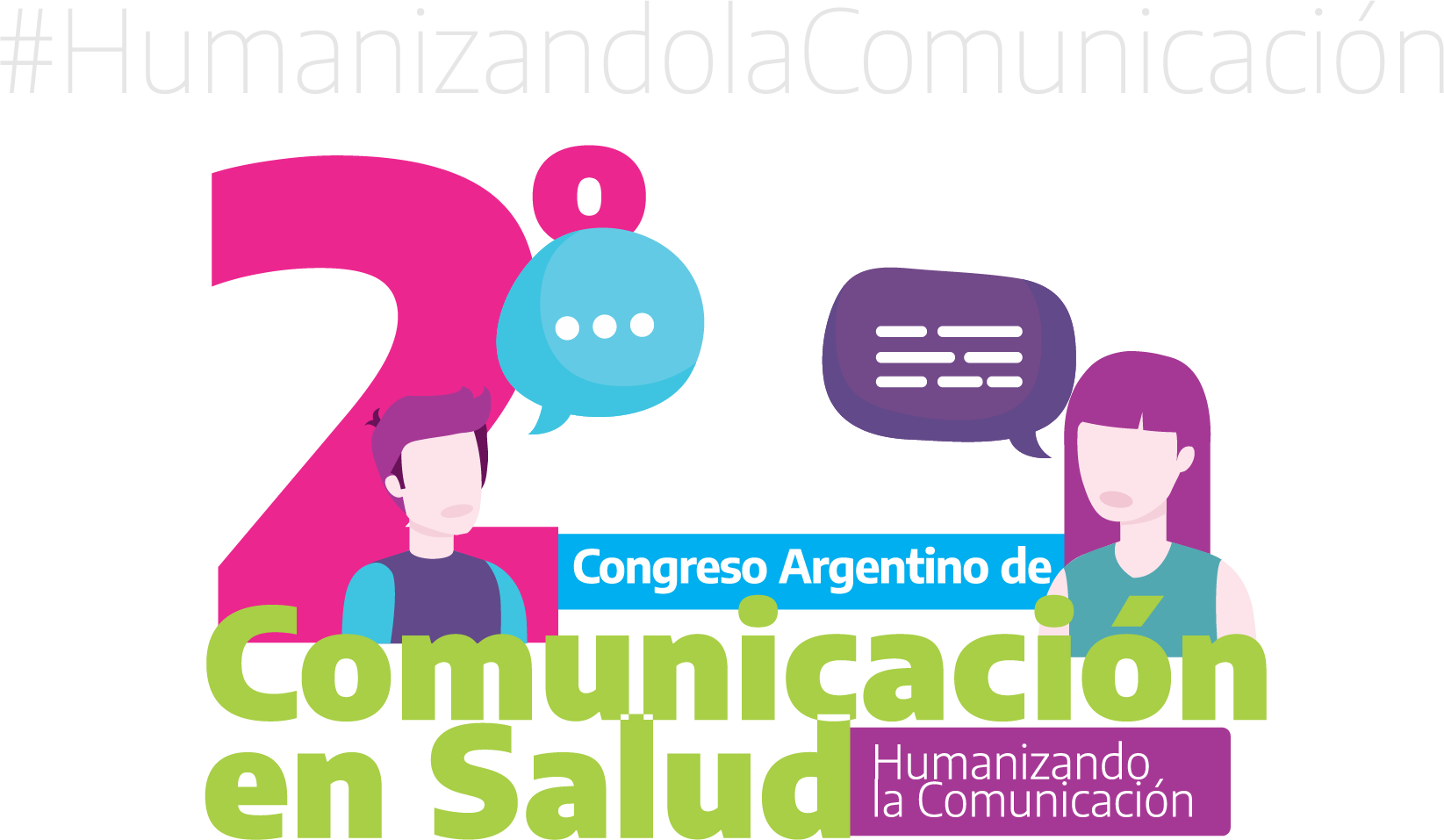 Conclusiones
De acuerdo a los datos obtenidos, podemos concluir que la herramienta Drive es aceptada por los gestores, y la consideran útil para agilizar la comunicación estableciendo una red multidisciplinaria, pero opinan que se debe realizar modificaciones, así como establecer las variables específicas para evaluar la calidad de atención, ya que esto permitirá utilizar la información recabada para continuar  elaborando trabajos estadísticos a futuro, dado que su importancia subyace en la toma de decisiones.
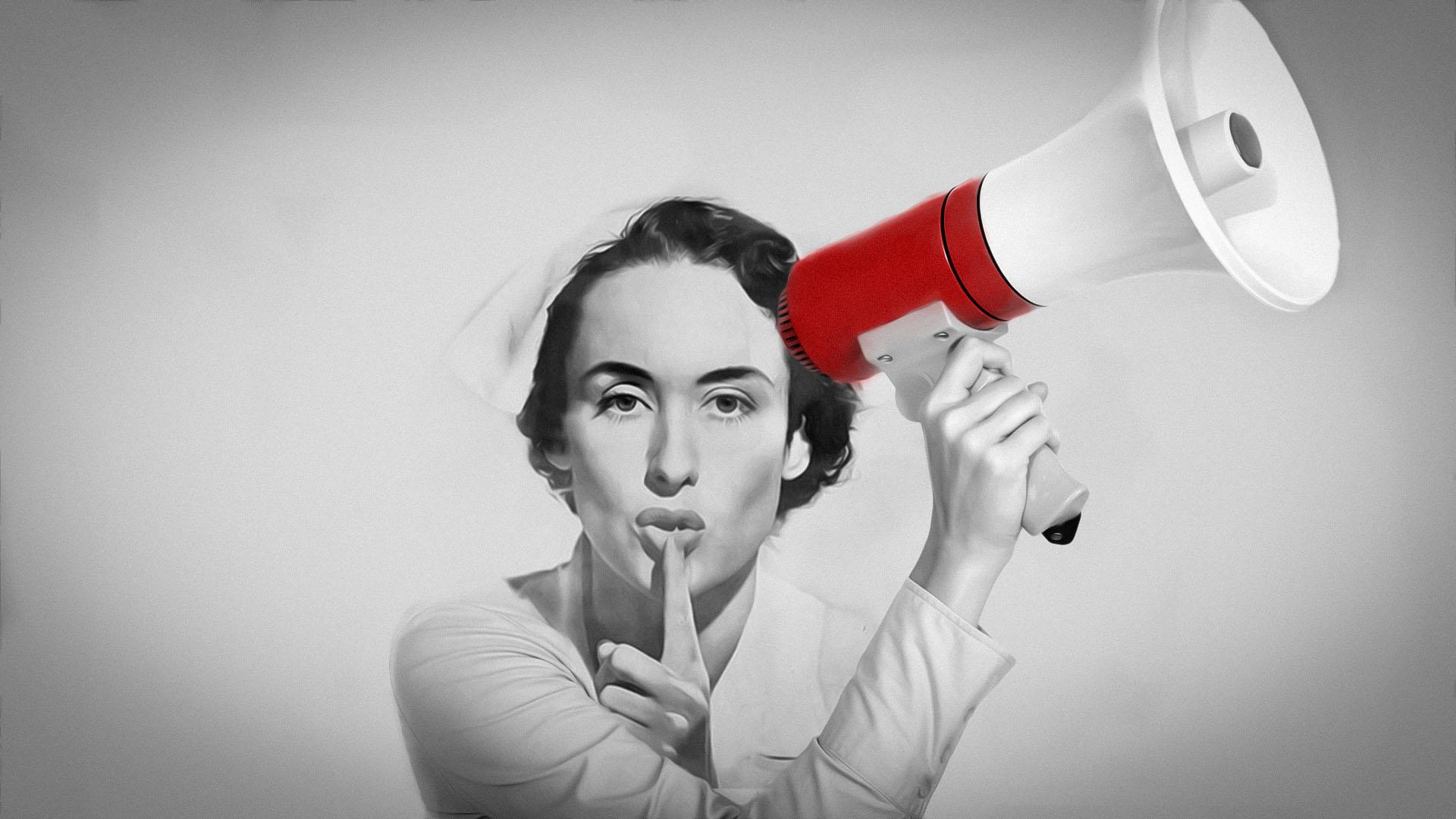 DE TODOS LOS INVENTOS PARA LA COMUNICACIÓN LAS IMAGENES AUN HABLAN EL LENGUAJE UNIVERSAL MAS ENTENDIDO.
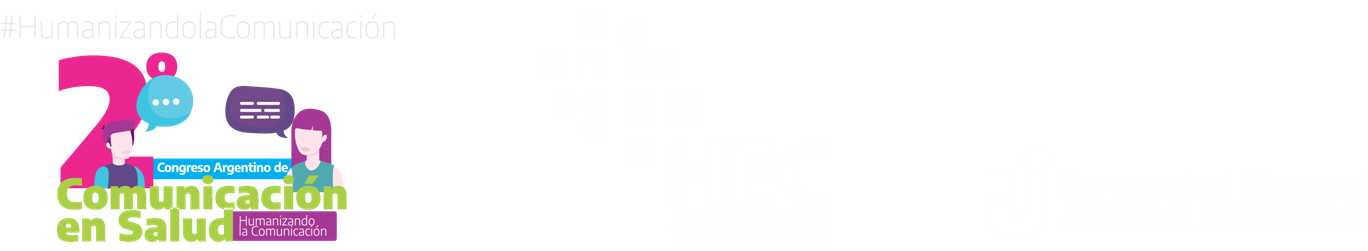 ¡Gracias!
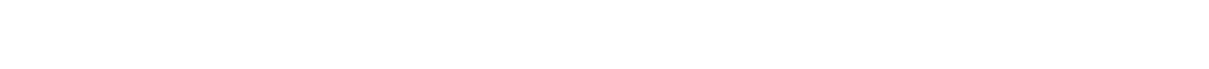